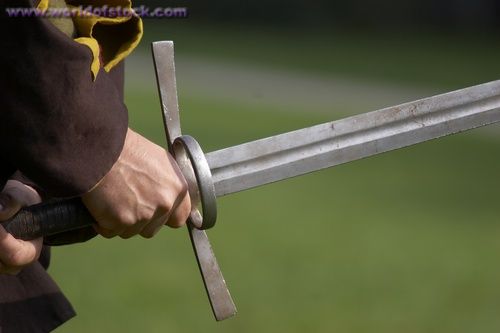 Our Approach To Sin: As Samuel or Saul?
An occasion of extreme violence: I Samuel 15
Saul’s mission had it’s roots deep in Israel’s history (Ex. 17:8-16; Deut. 25:17-19)
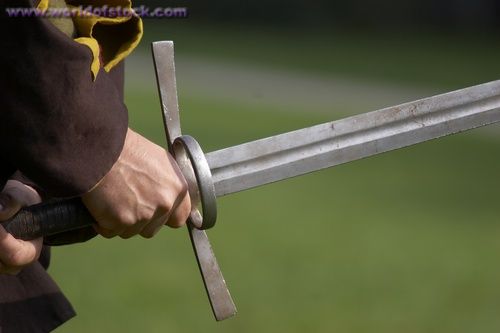 Our Approach To Sin: As Samuel or Saul?
An occasion of extreme violence: I Samuel 15
Saul’s mission had it’s roots deep in Israel’s history (Ex. 17:8-16; Deut. 25:17-19)
The reason for Saul’s disobedience is not expressly stated, but we can venture a guess (1 Samuel 15:7-12)
A clear example that partial obedience is equivalent to disobedience (:11 vs. :13)
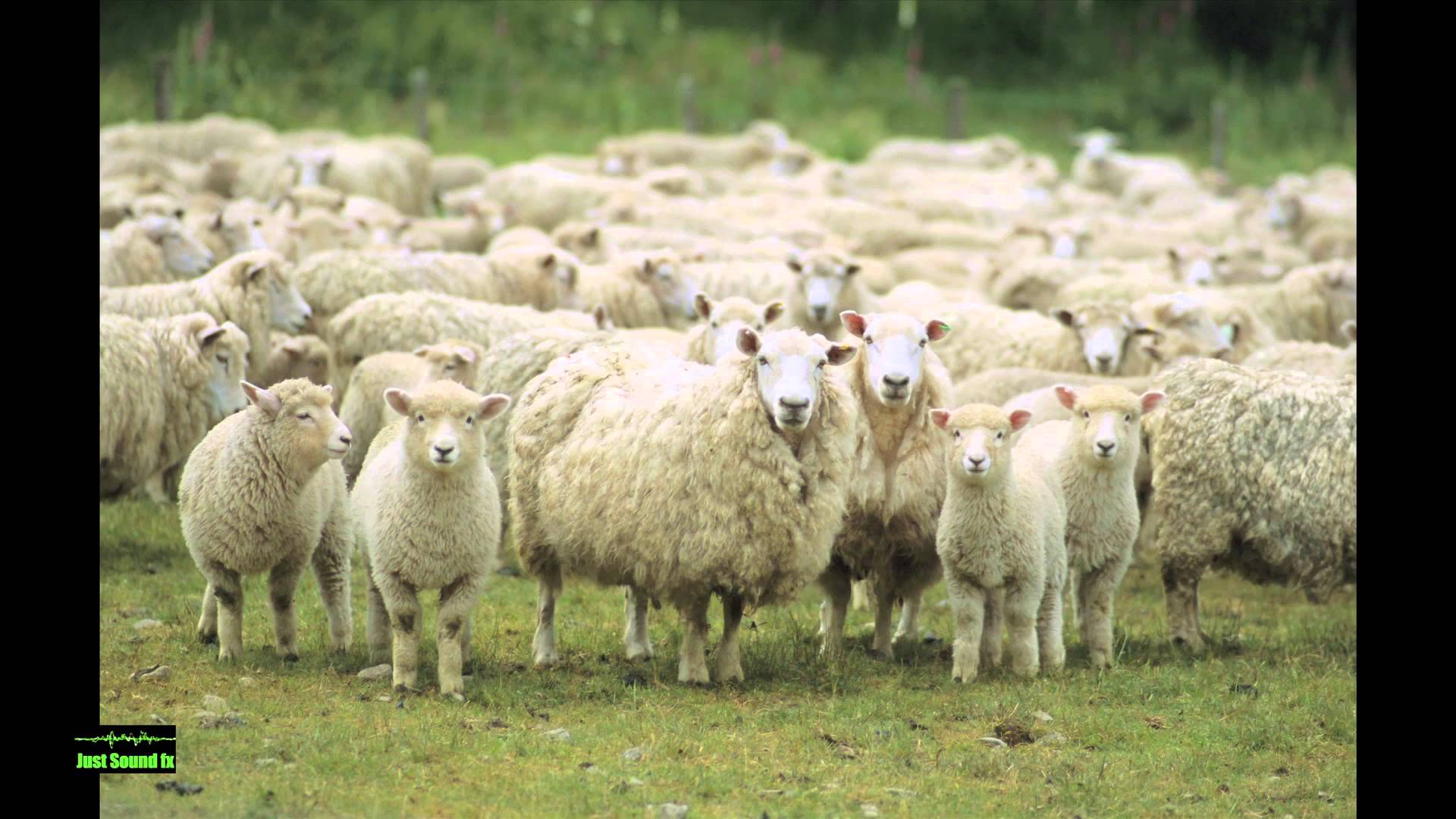 Our Approach To Sin: As Samuel or Saul?
Agag is a representation of the way that we deal with sin
Saul’s method: a big mistake (:11, :18-19; :26, :32)
Samuel’s method: demonstrative of what God wants! (:33)
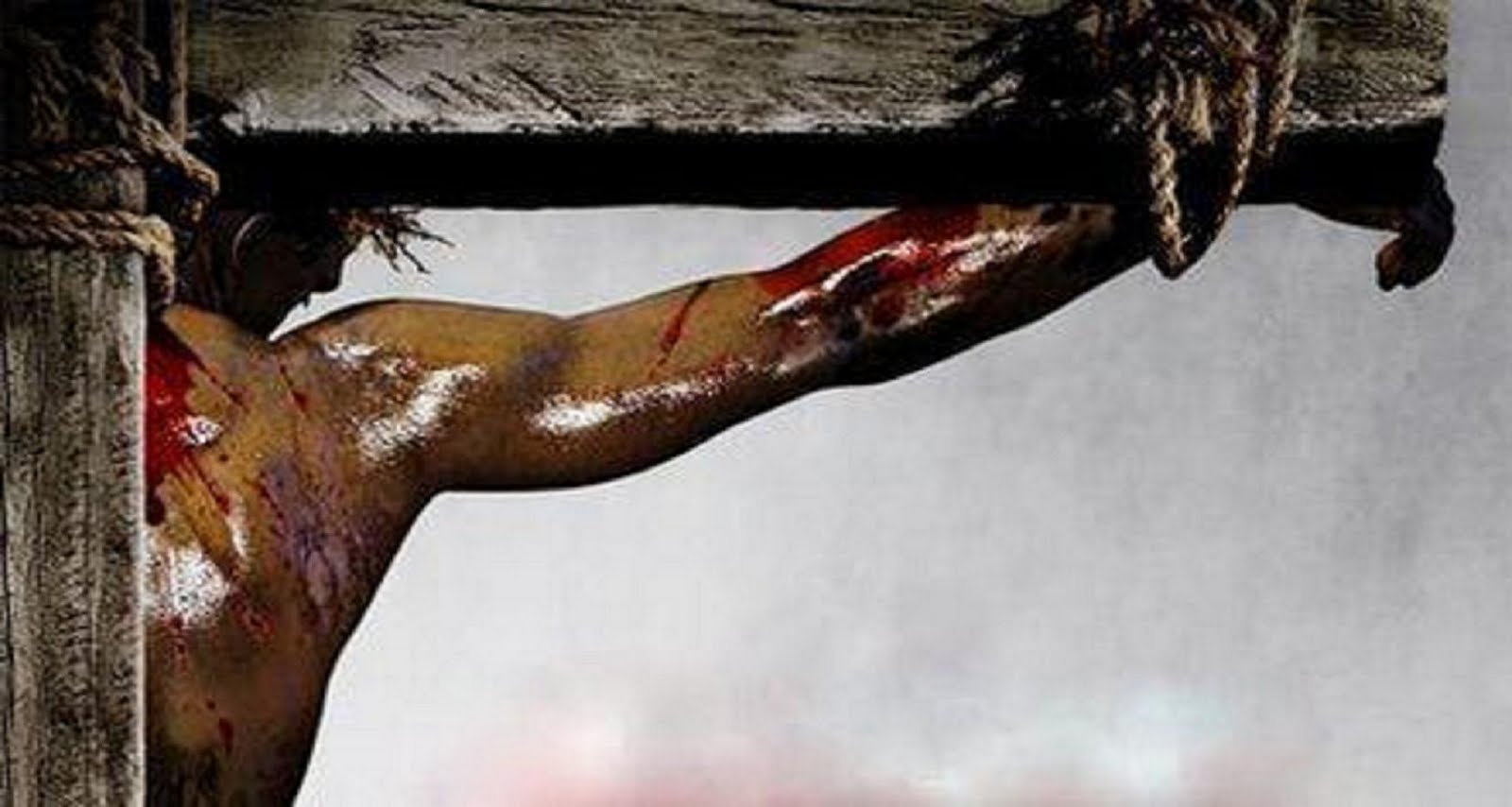 Our Approach To Sin: As Samuel or Saul?
The New Testament urges a Samuel approach to sin
Jesus was explicit: sin requires an urgent, violent, graphic approach (Mt. 5:29-30)
“I’m mortified!” (Col. 3:5-7)
Crucify the old man (Rom. 6:6)
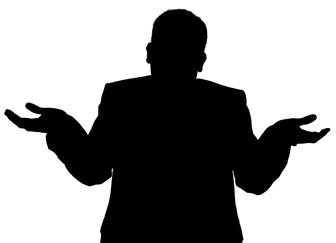 Our Approach To Sin: As Samuel or Saul?
Why did Saul fail in regard to sin?
He was in denial
“I have performed the commandment of the Lord”
He was seeking excuses
“Circumstances warranted it, environment dictated it,  pressure mandated it, my companions caused it, I’ve done a lot of good”
He was shifting blame
“They” have brought them (I Sam. 15:14, :20-23)